In Heaven Part I
Music and lyrics by Michael Carpenter
© 2006 Michael J. Carpenter
In Heaven Part I
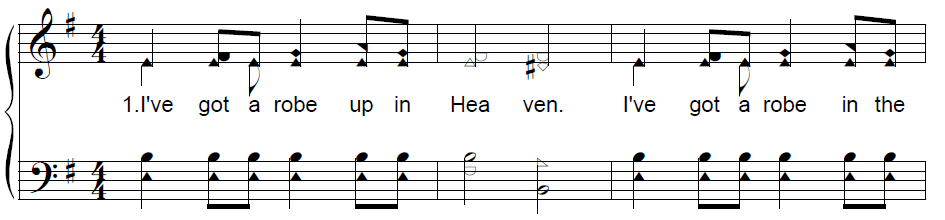 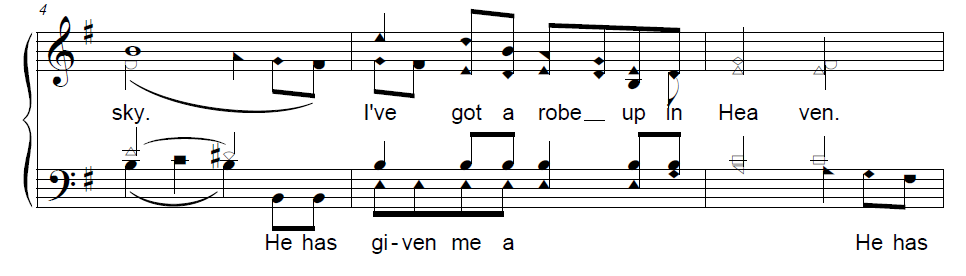 In Heaven Part I
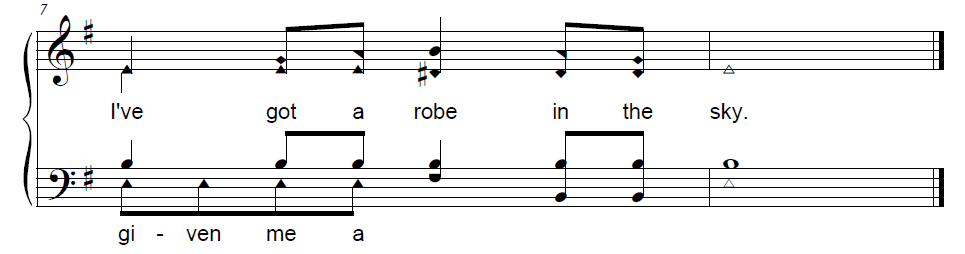 In Heaven Part I
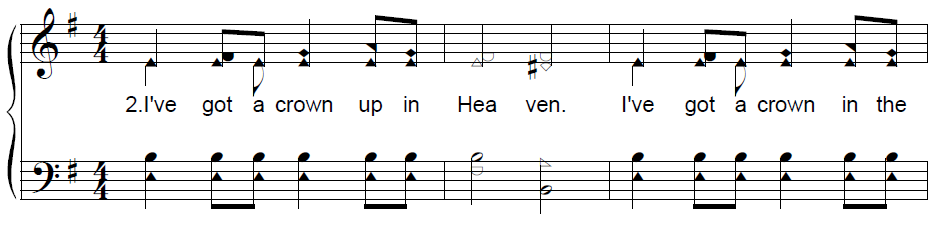 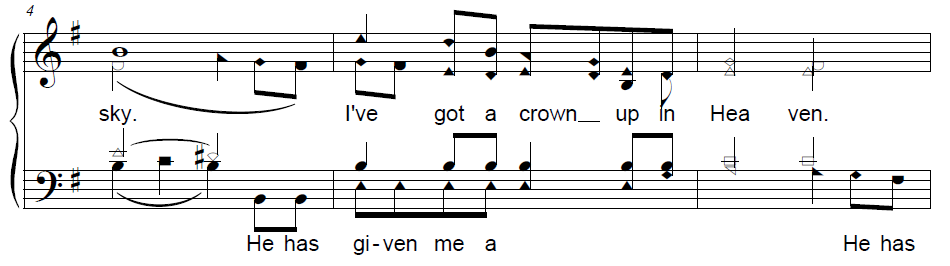 In Heaven Part I
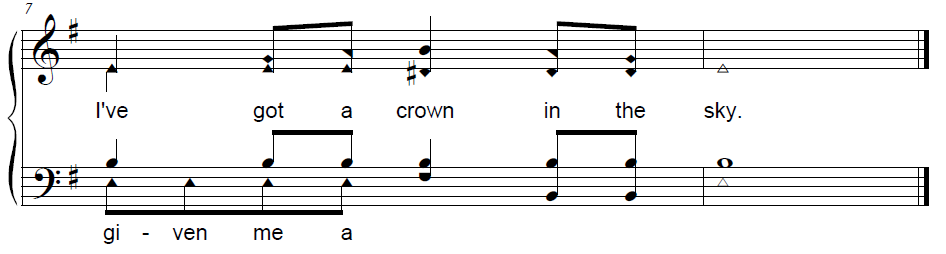 In Heaven Part I
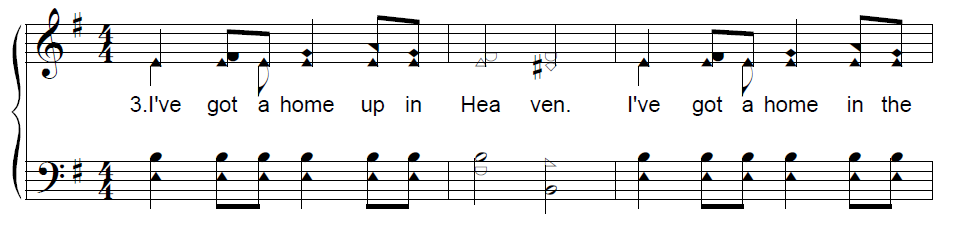 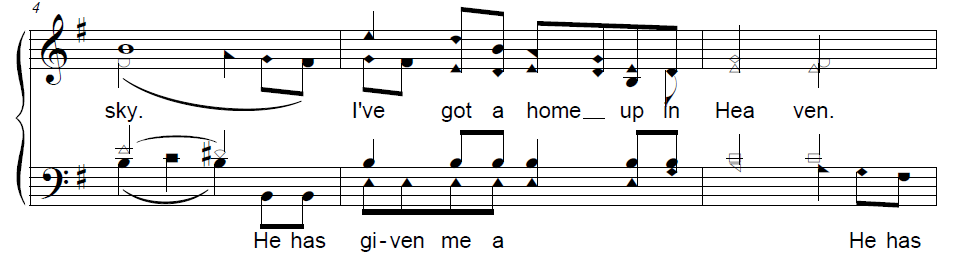 In Heaven Part I
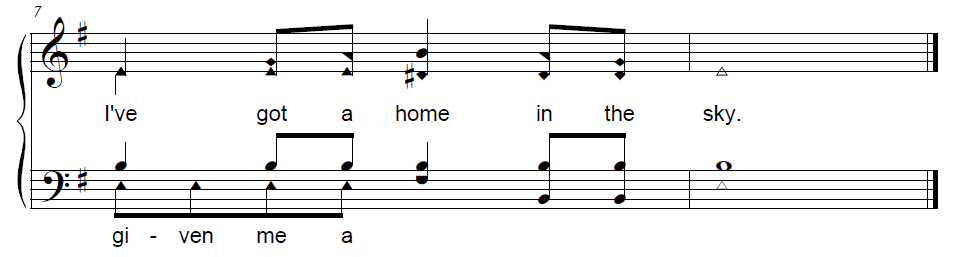 © 2006 Michael J. Carpenter